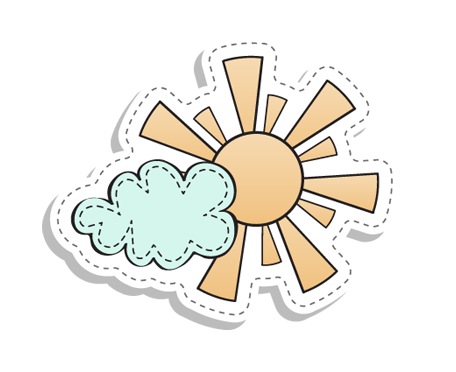 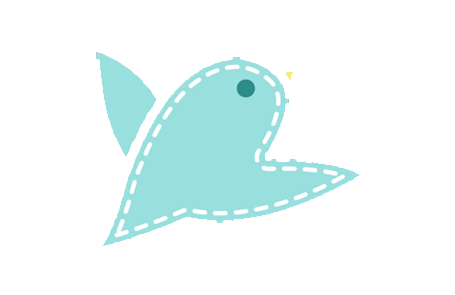 CHƯƠNG 2. 
MỘT SỐ VẤN ĐỀ XÃ HỘI CỦA TIN HỌC
Tiết 19,20: BÀI THỰC HÀNH 4: 
SAO LƯU DỰ PHÒNG VÀ QUÉT VIRUS
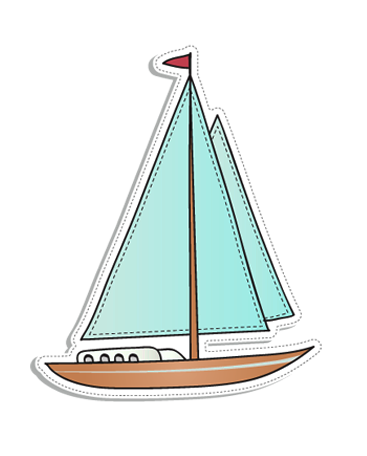 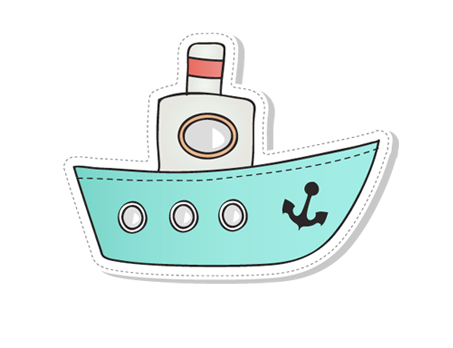 BÀI THỰC HÀNH 4: SAO LƯU DỰ PHÒNG VÀ QUÉT VIRUS
Lưu trữ dự phòng bằng phương pháp
 sao chép thông thường
1
NỘI DUNG BÀI HỌC
Quét virus
2
BÀI THỰC HÀNH 4: SAO LƯU DỰ PHÒNG VÀ QUÉT VIRUS
1. Chuẩn bị sao lưu và sao lưu bằng phương pháp sao chép thông thường.
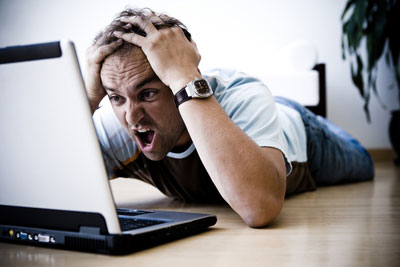 Tại sao cần phải sao lưu dự phòng ?
=> Đảm bảo an toàn thông tin trên máy tính
BÀI THỰC HÀNH 4: SAO LƯU DỰ PHÒNG VÀ QUÉT VIRUS
1. Chuẩn bị sao lưu và sao lưu bằng phương pháp sao chép thông thường.
Các bước tiến hành thực hiện sao lưu dự phòng:
Bước 1: Khởi động Windows Explorer và tạo thư mục mới trên 
Document với tên là Tailieu_hoctap. Sao chép một số tệp văn bản, 
Hình ảnh, tệp chương trình… của  em vào thư mục Tailieu_hoctap. 
(Lưu ý: nếu các tệp tin của em đã được sắp xếp trong một thư mục 
rồi thì không cần tạo thư mục: Tailieu_hoctap và sao chép vào nữa).

Bước 2: Tạo một thư mục trên ổ đĩa D:\ với tên là Sao_luu.
       
Bước 3: Sao chép các tệp trong thư mục Tailieu_hoctap  vào thư mục
 Sao_luu.
BÀI THỰC HÀNH 4: SAO LƯU DỰ PHÒNG VÀ QUÉT VIRUS
1. Chuẩn bị sao lưu và sao lưu bằng phương pháp sao chép thông thường.
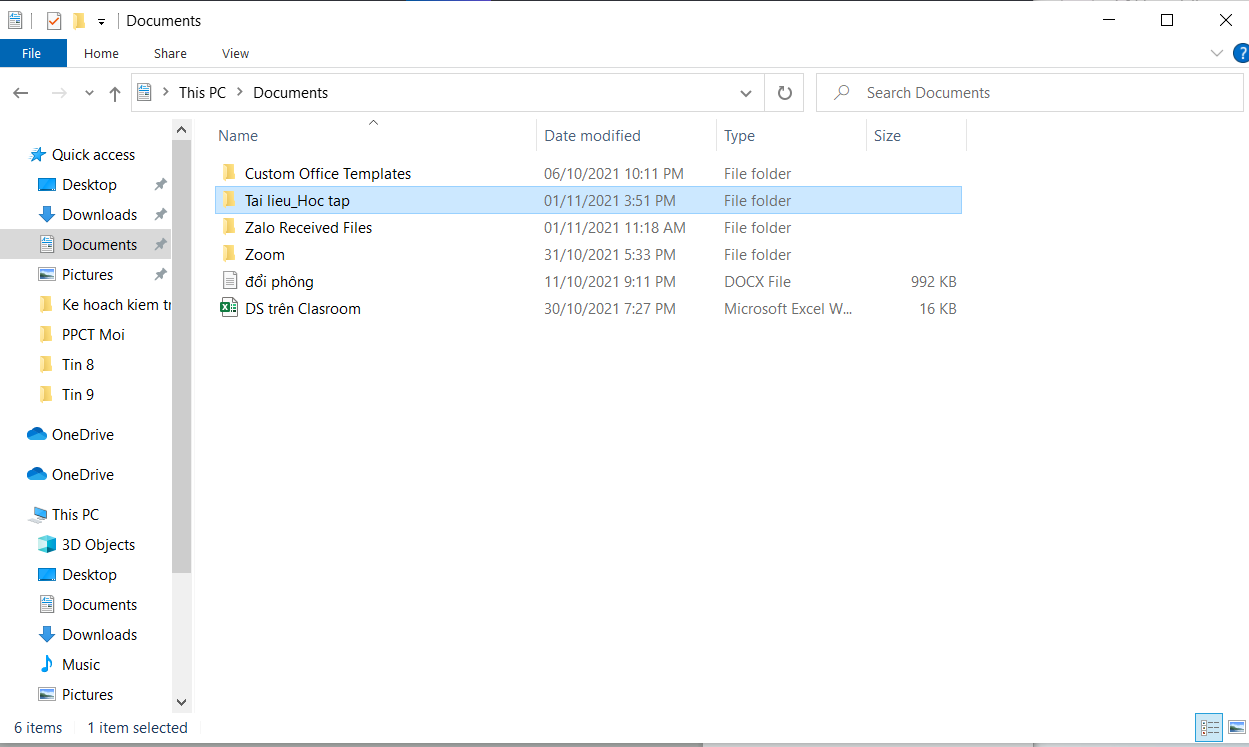 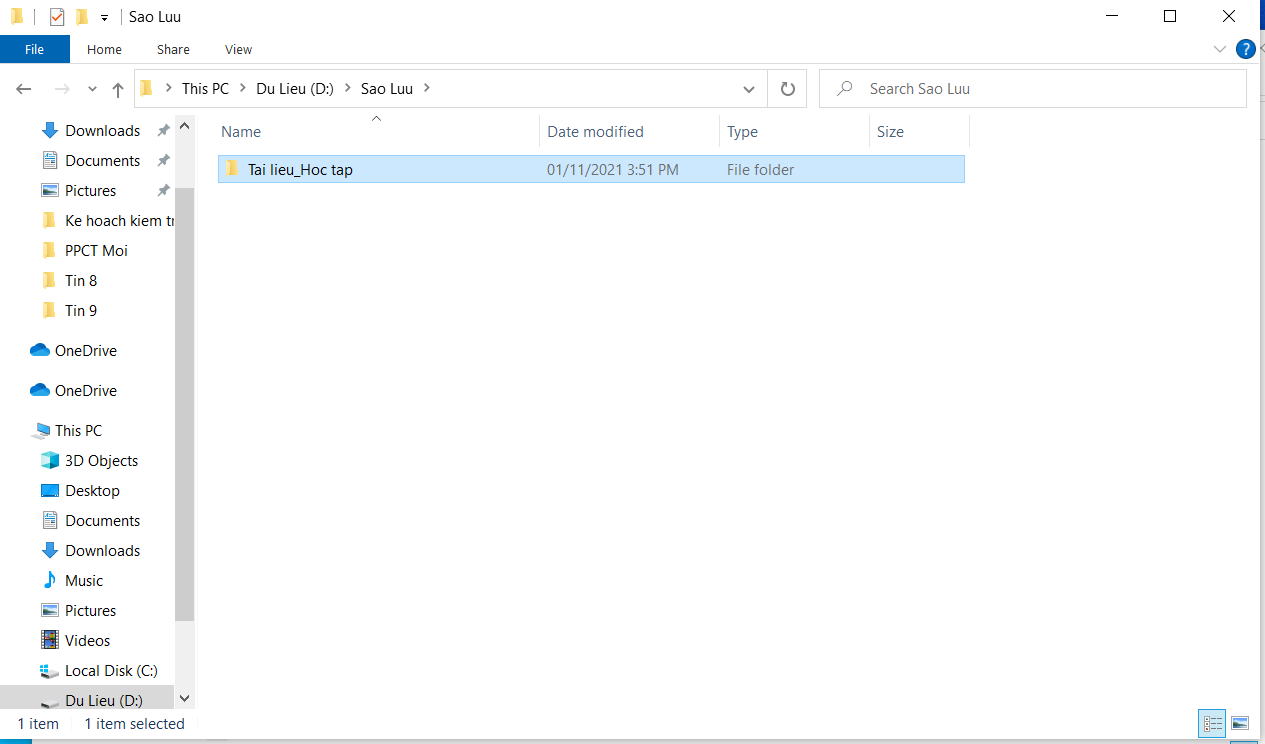 BÀI THỰC HÀNH 4: SAO LƯU DỰ PHÒNG VÀ QUÉT VIRUS
2. Quét virus
Virus máy tính có những tác hại nào ?
Tiêu tốn tài nguyên hệ thống
Phá hủy dữ liệu
Phá hủy hệ thống
Đánh cắp dữ liệu
Mã hóa dữ liệu để tống tiền
=> Chúng ta cần phải phòng chống virus
BÀI THỰC HÀNH 4: SAO LƯU DỰ PHÒNG VÀ QUÉT VIRUS
2. Quét virus
Nói về phần mềm diệt virus thì chúng ta có rất nhiều phần mềm diệt virus khác nhau, có phần mềm thì cho phép chúng ta sử dụng miễn phí nhưng cũng có phần mềm bắt buộc phải trả phí.
Theo các em trên thế giới có một hay nhiều phần mềm quét virus?
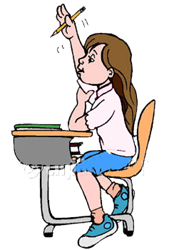 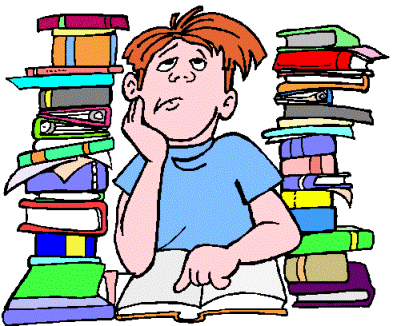 BÀI THỰC HÀNH 4: SAO LƯU DỰ PHÒNG VÀ QUÉT VIRUS
2. Quét virus
Một số phần mềm diệt virus
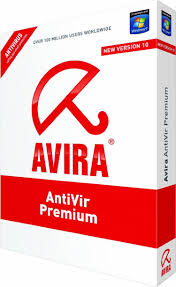 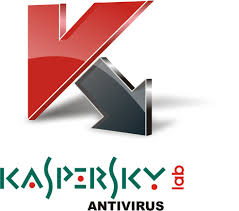 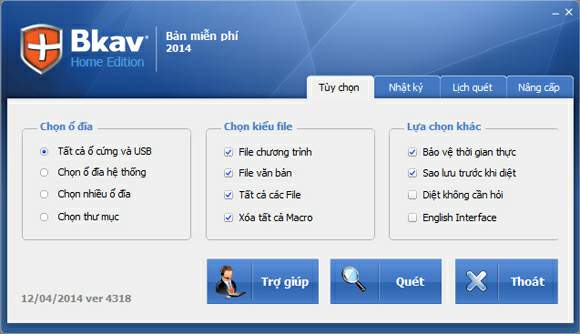 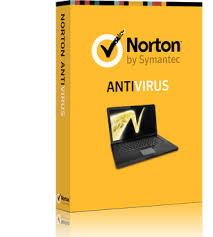 BÀI THỰC HÀNH 4: SAO LƯU DỰ PHÒNG VÀ QUÉT VIRUS
2. Quét virus
Ở Việt Nam chúng ta cũng có một phần mềm rất hiệu quả không cần phải trả phí đó là phần mềm BKAV HOME.
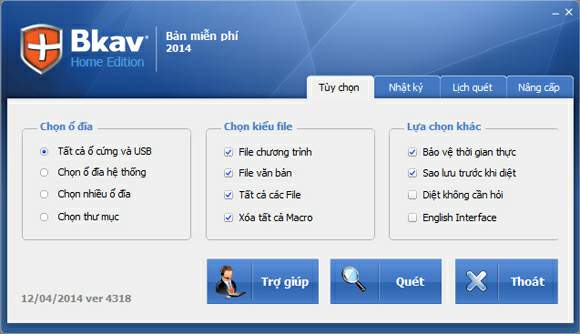 BÀI THỰC HÀNH 4: SAO LƯU DỰ PHÒNG VÀ QUÉT VIRUS
2. Quét virus
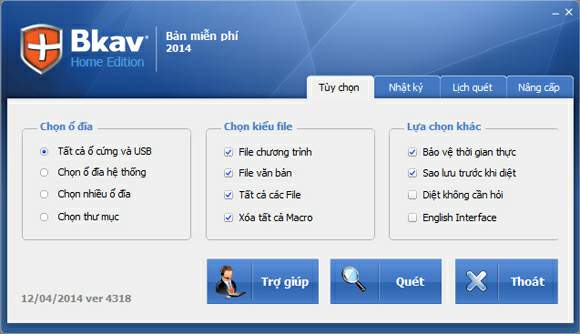 Bkav Home là phần mềm diệt virus miễn phí của Việt Nam, Bkav Home hỗ trợ những tính năng diệt virus miễn phí của Bkav (BkavEngine), đặc biệt là hỗ trợ tính năng tự cảnh báo (Auto Protect) trên tất cả các hệ điều hành Windows. Giúp chúng ta bảo vệ thông tin trên máy tính.
BÀI THỰC HÀNH 4: SAO LƯU DỰ PHÒNG VÀ QUÉT VIRUS
2. Quét virus
Bước 1: Nếu máy tính chưa được cài đặt phần mềm quét virus BKAV, em có thể tải về bản miễn phí BKAV HOME từ địa chỉ:
=> https://www.bkav.com.vn/bkav-home
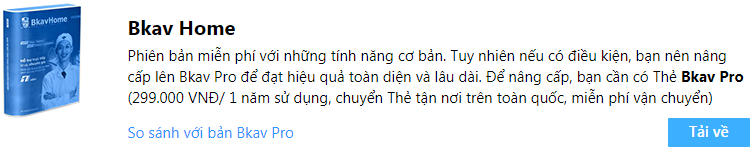 BÀI THỰC HÀNH 4: SAO LƯU DỰ PHÒNG VÀ QUÉT VIRUS
2. Quét virus
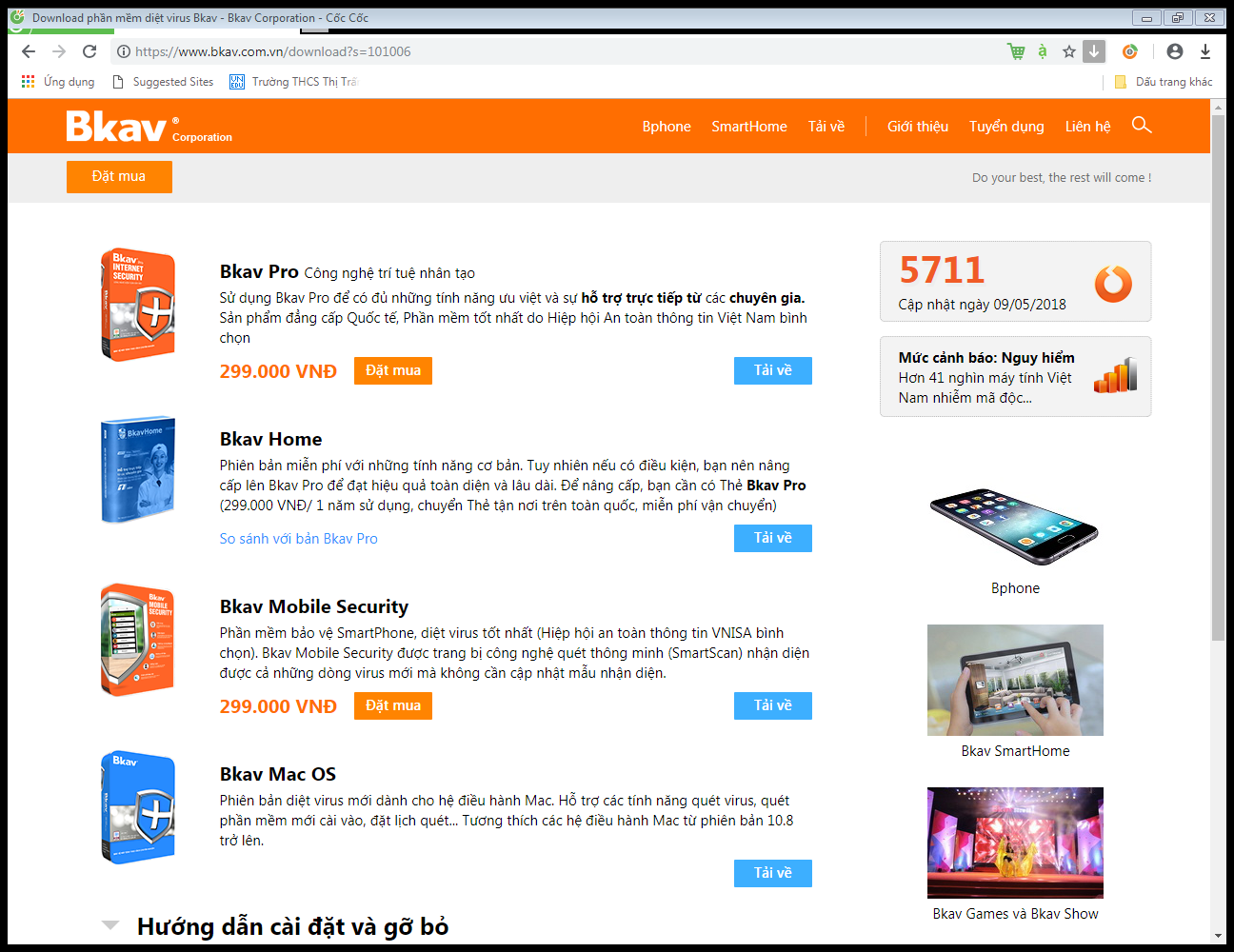 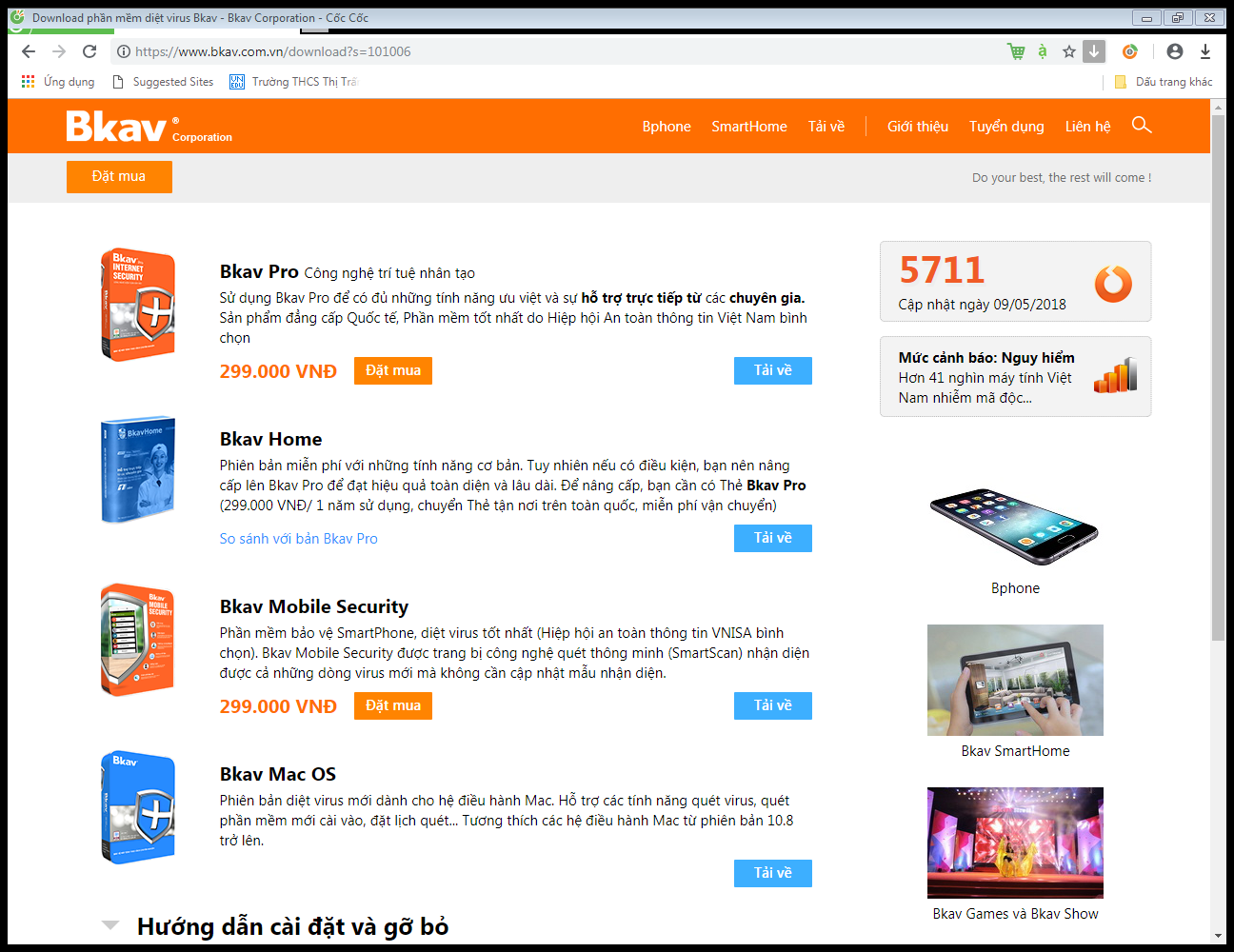 BÀI THỰC HÀNH 4: SAO LƯU DỰ PHÒNG VÀ QUÉT VIRUS
2. Quét virus
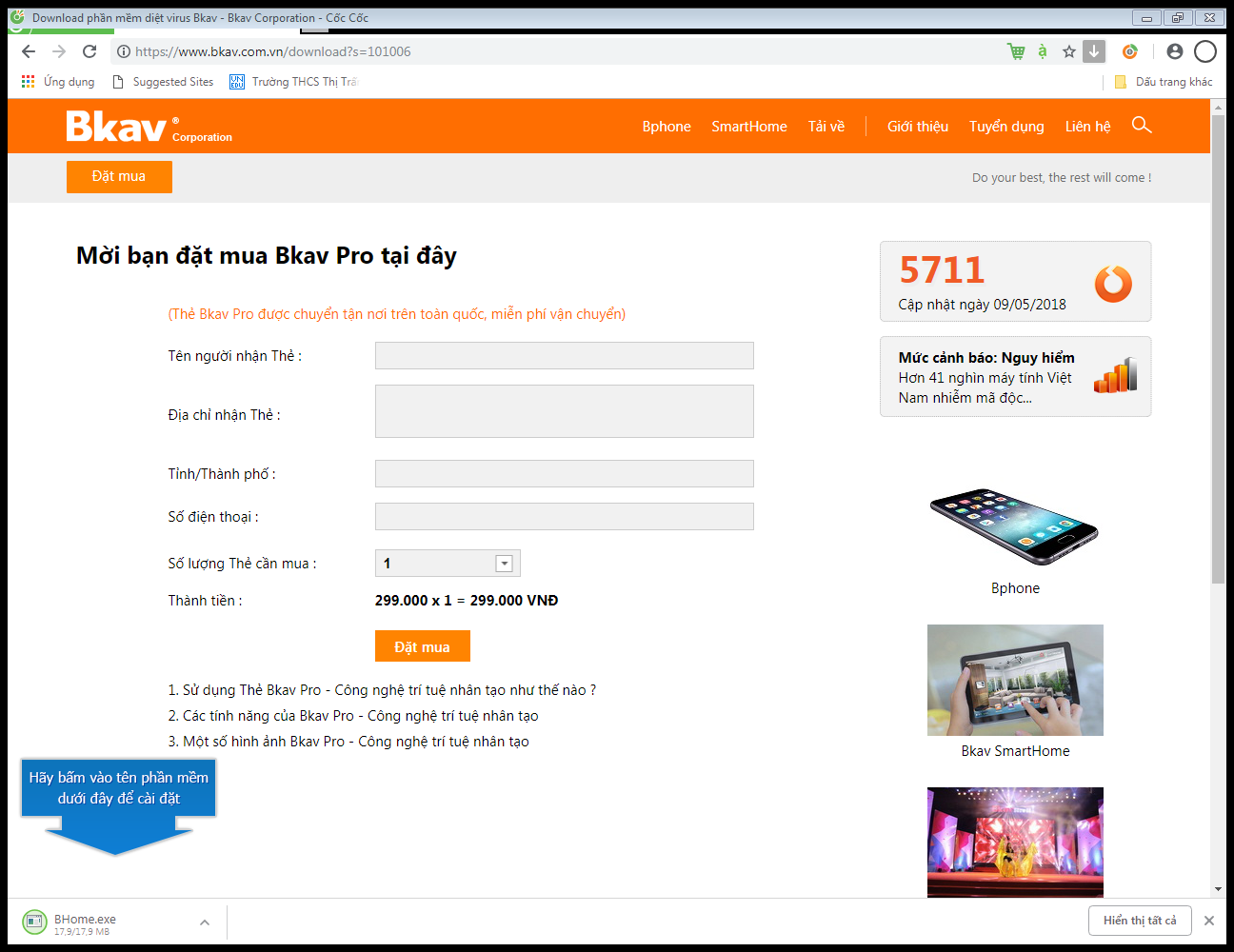 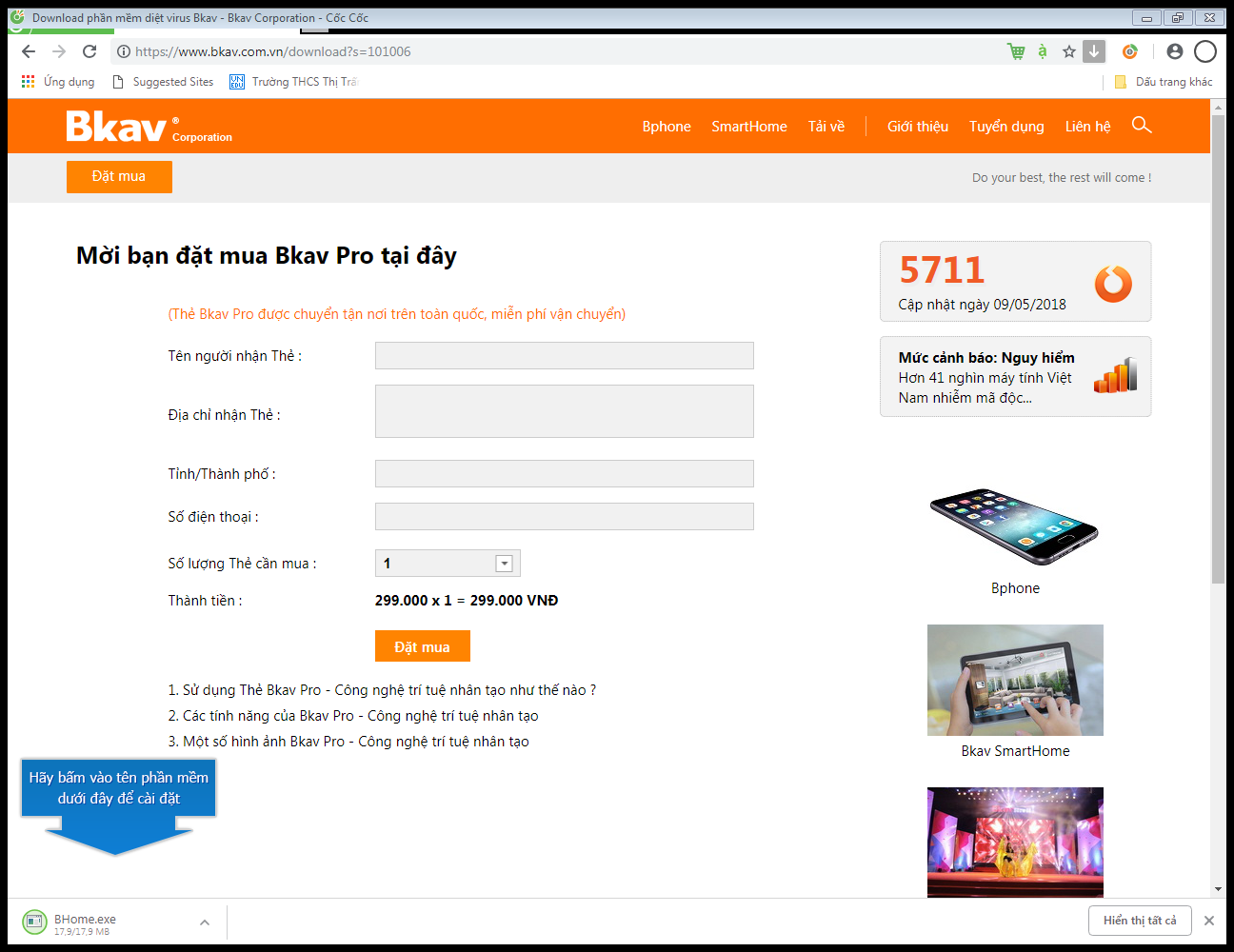 BÀI THỰC HÀNH 4: SAO LƯU DỰ PHÒNG VÀ QUÉT VIRUS
2. Quét virus
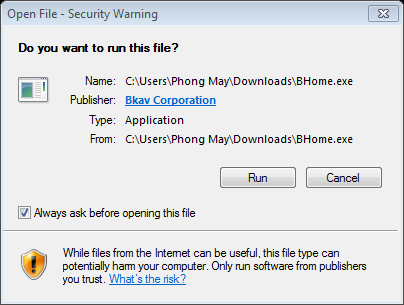 Click vào RUN để cài đặt
BÀI THỰC HÀNH 4: SAO LƯU DỰ PHÒNG VÀ QUÉT VIRUS
2. Quét virus
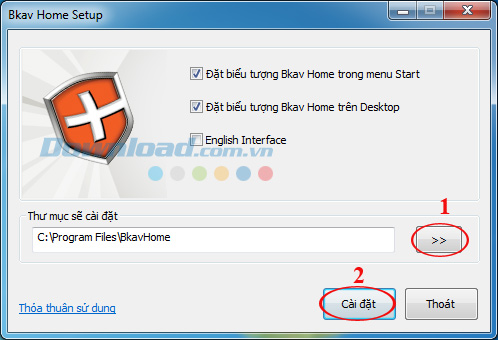 Bước 2: Sau khi tải phần mềm diệt virus Bkav Home về máy tính, nhấn đúp vào file cài đặt. Đợi 1 lát để khởi tạo môi trường, rồi cửa sổ Bkav Home Setup xuất hiện, nếu muốn thay đổi đường dẫn cài đặt phần mềm thì nhấn chuột vào nút >> và chọn nơi lưu trữ. Sau đó, nhấn tiếp vào nút Cài đặt để bắt đầu quá trình cài đặt phần mềm diệt virus Bkav.
BÀI THỰC HÀNH 4: SAO LƯU DỰ PHÒNG VÀ QUÉT VIRUS
2. Quét virus
Bước 3: Quá trình cài đặt bắt đầu diễn ra, chờ đợi vài giây, khi nào thanh tiến trình màu xanh đầy thì hoàn tất. Tốc độ nhanh hay chậm còn phụ thuộc vào cấu hình máy tính của em nữa!
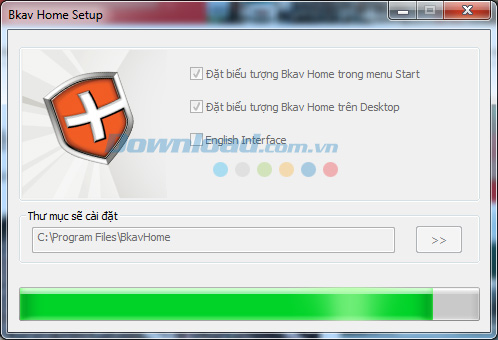 BÀI THỰC HÀNH 4: SAO LƯU DỰ PHÒNG VÀ QUÉT VIRUS
2. Quét virus
Bước 4: Tiếp đến xuất hiện một cửa sổ thông báo yêu cầu khởi động lại hệ thống để hoàn tất quá trình cài đặt. Nếu bạn đang làm dở những công việc khác chưa muốn khởi động lại luôn thì nhấn vào nút Nhắc lại sau 15 phút. Còn không thì nhấn và nút Khởi động lại.
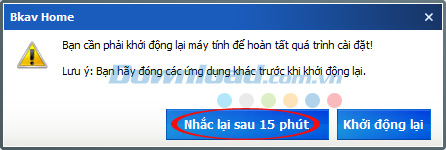 BÀI THỰC HÀNH 4: SAO LƯU DỰ PHÒNG VÀ QUÉT VIRUS
2. Quét virus
Bước 1: Khởi động chương trình quét virus BKAV. Tìm hiểu ý nghĩa của các tùy chọn trên giao diện của chương trình.
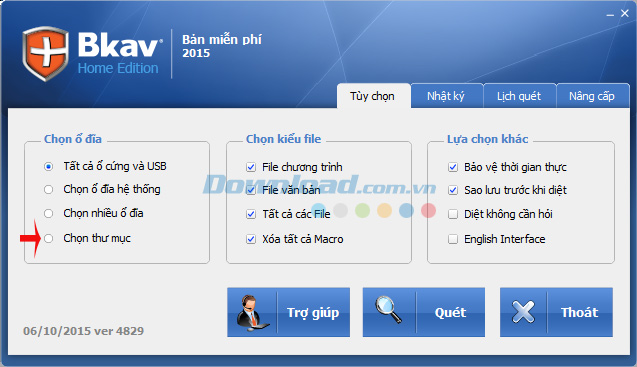 BÀI THỰC HÀNH 4: SAO LƯU DỰ PHÒNG VÀ QUÉT VIRUS
2. Quét virus
Bước 2: Chọn tùy chọn tất cả các ổ cứng và USB để quét virus cho tất cả các ổ và thiết bị nhớ flash và các tùy chọn cần thiết. Lưu ý: không chọn xóa tất cả các macro.
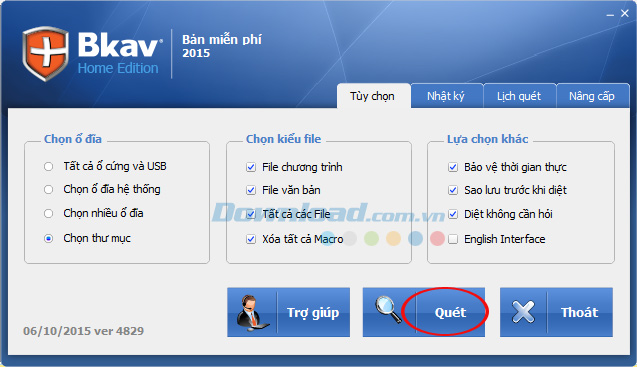 BÀI THỰC HÀNH 4: SAO LƯU DỰ PHÒNG VÀ QUÉT VIRUS
2. Quét virus
Bước 3: Quan sát quá trình quét virus của chương trình và tìm hiểu nội dung nhật kí sau khi quét xong. Cuối cùng thoát khỏi chương trình bằng cách nháy nút thoát.
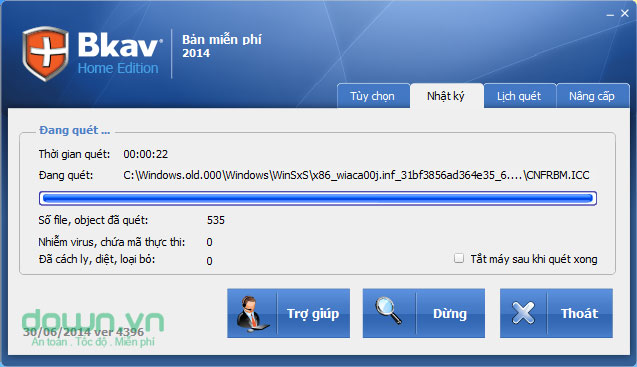 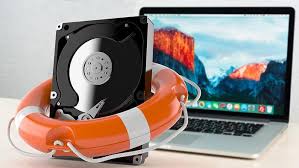 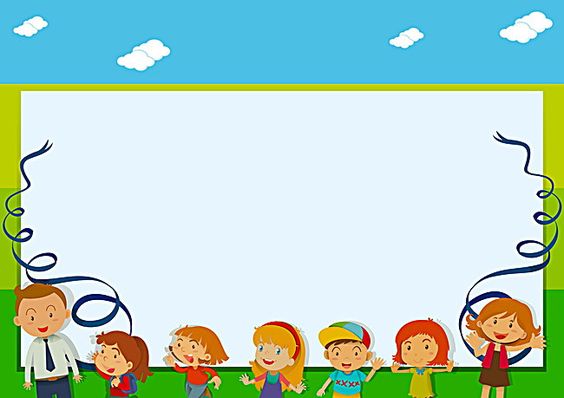 HƯỚNG DẪN VỀ NHÀ:
- Thực hành sao lưu lại dữ liệu và quét virus.
- Xem trước nội dung bài 6: Tin học và xã hội trong Sgk